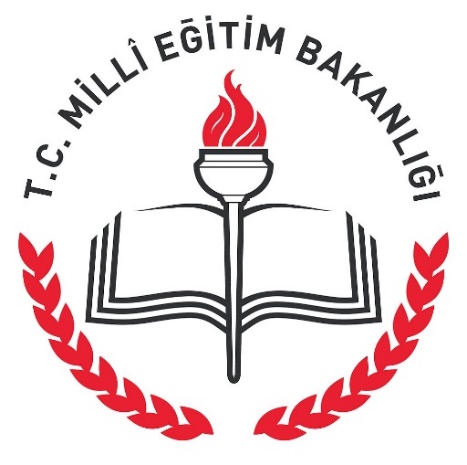 EĞİTİM VE ÖĞRETİMDE YENİLİKÇİLİK ÖDÜLLERİ
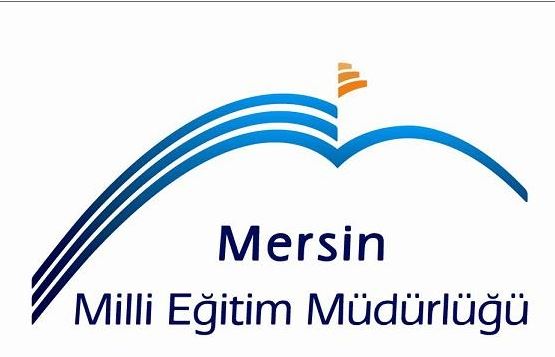 ERKAN ÇUHADAR
Sunum Planı
Amaç
Tanıtım Video
İstatistiki Bilgiler
2016-6 Nolu Genelge
Kategoriler 
Başvuru süreci
Değerlendirme süreci
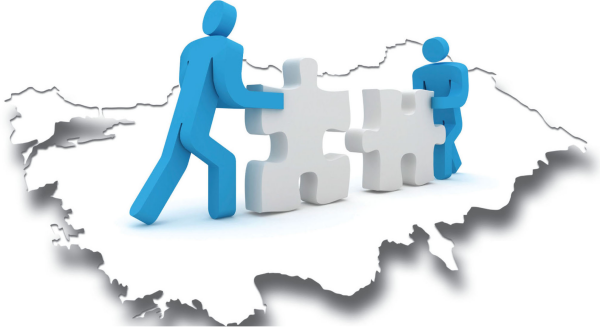 AMAÇ
Eğitim ve öğretim alanında özgün ve modern uygulamaların;
Ödüllendirilerek teşvik edilmesi,
Paylaşımının sağlanması,
Kalitesinin artırılması,
Amacı ile 2011-2012 Eğitim Öğretim yılında uygulama başlanmıştır.
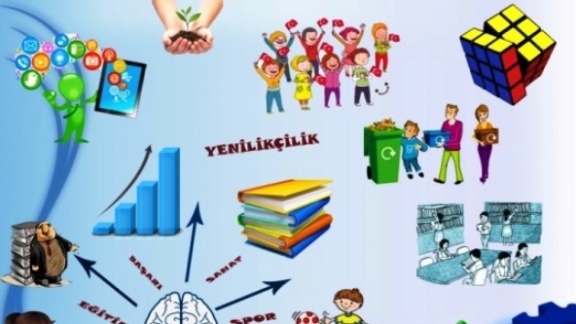 EĞİTİM VE ÖĞRETİMDE YENİLİKÇİLİK ÖDÜLLERİ
2015-2016 EĞİTİM VE ÖĞRETİM YILI ÖDÜL SÜRECİ
2016-6 Nolu Bakanlık Genelgesi kapsamında 2015-2016 Eğitim öğretim yılında 4. Kez düzenlenen Eğitim Öğretimde Yenilikçilik Ödülleri başvuruları 10 Mayıs 2016 tarihinde tamamlanmıştır.  
Okul-kurumlarımızdan aldığımız bilgiler doğrultusunda Eğitim Öğretimde Yenilikçilik Ödüllerine ilimizden yapılan başvurular ile ilgili istatistikler şu şekildedir.
EĞİTİM VE ÖĞRETİMDE YENİLİKÇİLİK ÖDÜLLERİ
MERSİN SÜRECİ
Akdeniz Abdulkadir Perşembe Mesleki Teknik Anadolu Lisesi
Toroslar Hafsa Sultan Mesleki Teknik Anadolu Lisesi
Silifke TOKİ Ortaokulu
Yenişehir İlçe Millî Eğitim Müdürlüğü
Akdeniz Zeytinlibahçe Mesleki Ve Teknik Anadolu Lisesi
Bozyazı Çok Programlı Anadolu Lisesi
Erdemli Şehit Öğretmen Hacı Ömer Serin İlkokulu
Mut Gazi Ortaokulu
Mut Anadolu Lisesi
Yenişehir Yunus Emre İmam Hatip Ortaokulu
Yenişehir İlkokulu
EĞİTİM VE ÖĞRETİMDE YENİLİKÇİLİK ÖDÜLLERİ
MERSİN SÜRECİ
EĞİTİM VE ÖĞRETİMDE YENİLİKÇİLİK ÖDÜLLERİ
MERSİN SÜRECİ
2015-2016 EĞİTİM VE ÖĞRETİM YILI 
SAHA İNCELEMESİNE KALAN OKUL - KURUMLAR
4 Bireysel, 5 Kurumsal  Toplam 9 Proje saha İncelemesine Kalmıştır.
GENELGE 2016/6
TARİH	: 29/03/2016
SAYI		: 3575736
Eğitim ve Öğretimde Yenilikçilik Ödülleri’ne,  Milli Eğitim Bakanlığına bağlı her kurum, öğretmen, yönetici ile lise ve üstü kademelerde öğrenim gören öğrenciler  başvuru yapabileceklerdir. 
	Eğitim ve Öğretimde Yenilikçilik Ödülleri başvuruları; bireysel veya kurumsal olarak http://eoyo.meb.gov.tr/Login.aspx adresi üzerinden elektronik ortamda aşağıdaki kurallar çerçevesinde  yapılacaktır.
GENELGE 2016/6
Rapor metni, Ek-1'deki formata uygun, açık ve anlaşılır bir Türkçe ile en fazla 8 sayfa ve 3 MB boyutunda olacaktır. (Times New Roman, 11 punto, 1,15 satır aralığı)
Çalışma; özgün, etik değerlere uygun, alıntılardan ve birbirini tekrarlayan projelerden uzak yenilikçi düşünmeyi destekler şekilde olacaktır.
Kurumsal başvuru çalışma ekibi en fazla 5 kişiden oluşacaktır.
 Kurumsal başvurularda ekip üyelerinden bazıları, kurum personeli veya öğrenci olmayabilir. Bir kurum, her kategoriden yalnız bir başvuru yapabilecektir.
GENELGE 2016/6
Bir kişi, her kategoriden  yalnız bir başvuru yapabilecektir.
Kurumsal başvuruda bir kişi ekip üyesi olarak yalnız bir çalışmada görev alabilecektir.
Kurumsal başvurularda il/ilçe milli eğitim müdürleri  ekip üyesi olarak belirtilmeyecektir. 
Sonuçları alınmamış projeler değerlendirilmeyecektir.
Bireysel başvuruda, çalışma ekibi oluşturulmayacaktır.
GENELGE 2016/6
Başvuru sürecinde; çalışma ile ilgili tanıtım sunusu; çalışmanın hedef kitlesini ve  fayda/önemini ön plana çıkaran görüntülerin yer aldığı 3 dk ile sınırlı HD çözünürlük kalitesinde video hazırlanacak ve istenildiğinde  Bakanlığa gönderilecektir.
Rapor metninde ve raporda geçen görsellerde kesinlikle il, ilçe, kurum, vali, kaymakam, müdür vb. kişi ya da kurumların isimleri belirtilmeyecektir. Aksi takdirde proje değerlendirme dışı bırakılacaktır.
GENELGE 2016/6
Diğer hususlar;
Başvuruda belirtilen kategoriye uymayan çalışmalar değerlendirmeye alınmayacaktır.
Başkasına ait olduğu tespit edilen çalışmaların başvuru sahibi/ekip üyeleri bundan sonraki  yenilikçilik ödüllerine bireysel/kurumsal başvuru yapamayacaktır.
Başvuru yapılmış çalışmanın daha önce herhangi bir yarışmada ödül almamış olması gerekmektedir.
GENELGE 2016/6
Çalışmanın daha önce herhangi bir yarışmada ödül aldığının veya başvuru yapan kişiye ait olmadığının tespiti halinde; bu süreçte elde ettikleri ödül, belge ve her türlü kazanımları geri alınır ve ilgililer hakkında Kamu Görevlileri Etik Davranış İlkeleri ile Başvuru Usul ve Esasları Hakkında Yönetmelik ile ilgili  disiplin mevzuatı gereğince işlem yapılır.
Çalışmalar, önce Bakanlık değerlendiricileri tarafından elektronik ortamda,  değerlendirilecektir. Daha sonra, çalışmaların yerinde görülmesi açısından saha ziyaretleri gerçekleştirilerek saha ziyareti puanı ile ilk değerlendirme puanının aritmetik ortalaması alınarak ödüle esas puan belirlenecektir.
GENELGE 2016/6
İstatistikî Bölge Birimleri Sınıflaması (İBBS) göz önüne alınarak bölge bazında yapılacak sıralamada,  puan barajının altında kalmamak şartıyla her kategoride en yüksek puan alan Bakanlığımızca belirlenecek sayıda  çalışma bölgesel ödül töreninde ödül almaya hak kazanacaktır. 
Bölge ödül törenleri; değerlendirmeler tamamlandıktan sonra ödül almaya hak kazanan  iller arasından Bakanlık tarafından belirlenecek illerde düzenlenecektir.
Bölgelerde düzenlenecek ödül törenleri, il millî eğitim müdürlüklerince organize edilecektir.
GENELGE 2016/6
Bakanlık Ödül Töreninde; bölgesel düzeyde ödül alan çalışmalar arasından her kategoriden en yüksek puan alan çalışmalar Bakanlık Ödülü, Bölge Ödülü almış fakat beş çalışma içinde yer almayan en yüksek puan almış 2 (iki) çalışma ise mansiyon ödül almaya hak kazanacaktır.
Bölgesel ve Bakanlık ödül törenlerinde ödül almaya hak kazanan bireysel ve kurumsal başvuruların ait olduğu il ve ilçe milli eğitim müdürleri ödüllendirilecektir.
Bakanlık ödül töreninde ödül almaya hak kazanan bireysel çalışma sahipleri ile kurumsal başvuru ekip üyeleri; kurumsal başvuruda bulunmuş ve ödül almaya hak kazanmış il/ilçe milli eğitim  müdürlerine Başarı Belgesi verilecektir.
KATEGORİLER
1.Kategori Öğretim Yöntem ve Teknikleri
1.1.Etkili öğretim tekniklerinin geliştirilmesi
1.2.Ölçme ve değerlendirme faaliyetleri ile öğrenme kazanımlarının edindirilme düzeyinin artırılması
1.3. Materyal geliştirme
1.4. Eğitim teknolojilerinin geliştirilmesi ve kullanımı
1.5.Öğrenme kazanımlarına yönelik içerik zenginleştirme
1.6.Özel eğitim gereksinimi olan öğrencilere yönelik çalışmalar
2. KategoriBilimsel ve Teknolojik Faaliyetler
2.1. Bilimsel buluşlar
2.2. Teknolojik buluşlar
2.3. Ürün ve hizmetlerin bilim ve teknoloji kullanılarak geliştirilmesi
2.4. Araştırma ve geliştirme faaliyetleri
2.5. Bilimsel ve teknolojik çözüm önerileri
3.KategoriKurumsal Kapasitenin Geliştirilmesi
3.1. İnsan kaynakları
	3.1.1.İnsan kaynaklarının yönetimi
	3.1.2.İnsan kaynaklarının eğitimi ve geliştirilmesi 
3.2.Fiziki ve mali altyapı
	3.2.1.Finansal kaynakların etkin yönetimi
	3.2.2.Eğitim tesisleri ve altyapı
	3.2.3.Donatım
3.KategoriKurumsal Kapasitenin Geliştirilmesi
3.3.Yönetim ve organizasyon
	3.3.1.Bürokrasinin azaltılması
	3.3.2.Kurumsal izleme ve değerlendirme
	3.3.3.Paydaş katılımı ve yönetişim
	3.3.4.Kurumsal iletişim
	3.3.5.Okul aile birliği etkinliklerinin artırılması
3.4. Bilgi yönetimi
	3.4.1.Elektronik ağ ortamlarının geliştirilmesi
	3.4.2.Veri toplama ve analizi
	3.4.3.Veri iletimi ve bilgi paylaşımı
4. KategoriEğitim Öğretime Erişim ve Yönlendirme
4.1. Okullaşma oranlarının artırılması
4.2. Okula devam oranlarının artırılması
4.3.  Hayat boyu öğrenmeye katılım
4.4. Özel eğitime erişim ve tamamlama
4.5. Özel politika gerektiren grupların eğitime erişimi
4.6. Mesleki eğitime erişimin geliştirilmesi
5. KategoriOlumlu Tutum ve Davranışların Geliştirilmesi
5.1. Milli, manevi, kültürel değerlerin korunması ve geliştirilmesi
5.2. Sağlıklı beslenme ve yaşam
5.3. Zararlı alışkanlıkların önlenmesi
5.4. Spor faaliyetleri
5.5. Rehberlik faaliyetleri
5.6. Kurum kültürünün geliştirilmesi
5.7. Toplumsal kuralların içselleştirilmesi
Başvuru
Elektronik ortam
Ortak format
Bir  başvuru hakkı
Sonuçları alınmış projeler
Raporda tanıtıcı unsurların olmaması
Özgün ve etik değerlere uygun
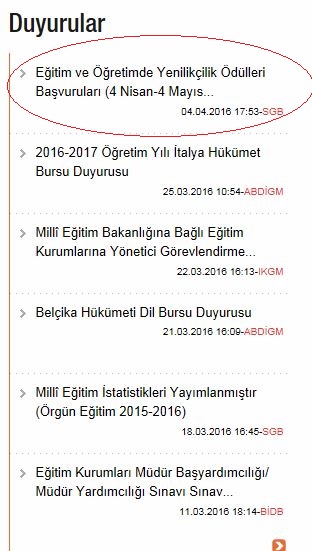 TÜİK İSTATİSTİKİ BÖLGE BİRİMLERİ
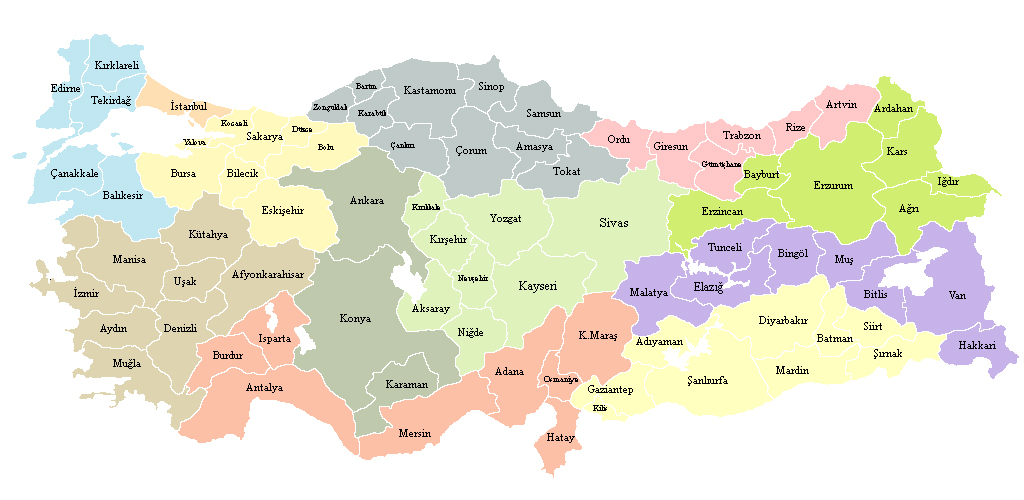 DEĞERLENDİRME DIŞI BIRAKILACAKLAR ÇALIŞMALAR
Rapor  2016/6 Sayılı Genelge ekinde yer alan örnek rapor formatında belirtilen rapor yazım esaslarına uygun değilse, 
Çalışmanın daha önce herhangi bir yarışmada ödül almışsa,
Rapor belirtilen kategoriyi karşılamıyorsa,
Sonuçlar alınmamışsa,
Rapor metninde ve raporda geçen görsellerde çalışmaya ait il, ilçe, kurum, vali, kaymakam, okul müdürü vb. kişi ya da kurumların isimleri belirtilmiş ya da raporun ait olduğu kişi veya kurum rapordan anlaşılabiliyorsa 
Bu tür raporlar Değerlendirme dışı bırakılacaktır.
TEŞEKKÜR EDERİM
Çözümde görev almayanlar problemin bir parçası olurlar 								Geothe
ERKAN ÇUHADAR
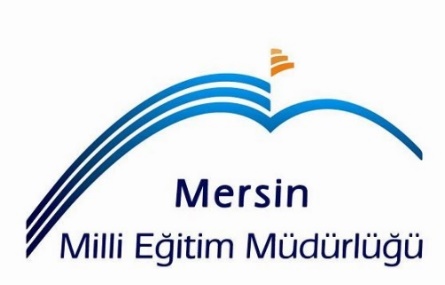 Mersin İl Millî Eğitim Müdürlüğü 
Dumlupınar Mahallesi GMK.  Bulvarı Yenişehir / MERSİN 
Telefon: 0 (324) 327 01 87- 88  
Faks    : 0 (324) 327 35 18- 19